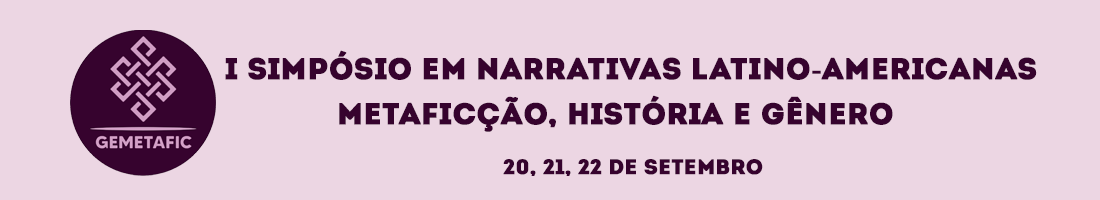 Título do trabalho
Autor 1 
Autor 2
Introdução
Espaço para ilustrar seus objetivos, justificativa, metodologia.
Nome do tópico 01
Informações necessárias sobre o primeiro tópico do trabalho; 
Dividir em subtópicos (caso necessário); 
Evitar textos grandes; 
Use citações com moderação;
Nome do tópico 02
Informações necessárias sobre o tópico do trabalho; 
Dividir em subtópicos (caso necessário); 
Evitar textos grandes; 
Use citações com moderação.
Nome do tópico 03
Informações necessárias sobre o tópico do trabalho; 
Dividir em subtópicos (caso necessário); 
Evitar textos grandes; 
Use citações com moderação; 
Lembre-se que a parte analítica é a mais importante do seu trabalho.
Considerações Finais
Texto aqui
Referências
Texto aqui